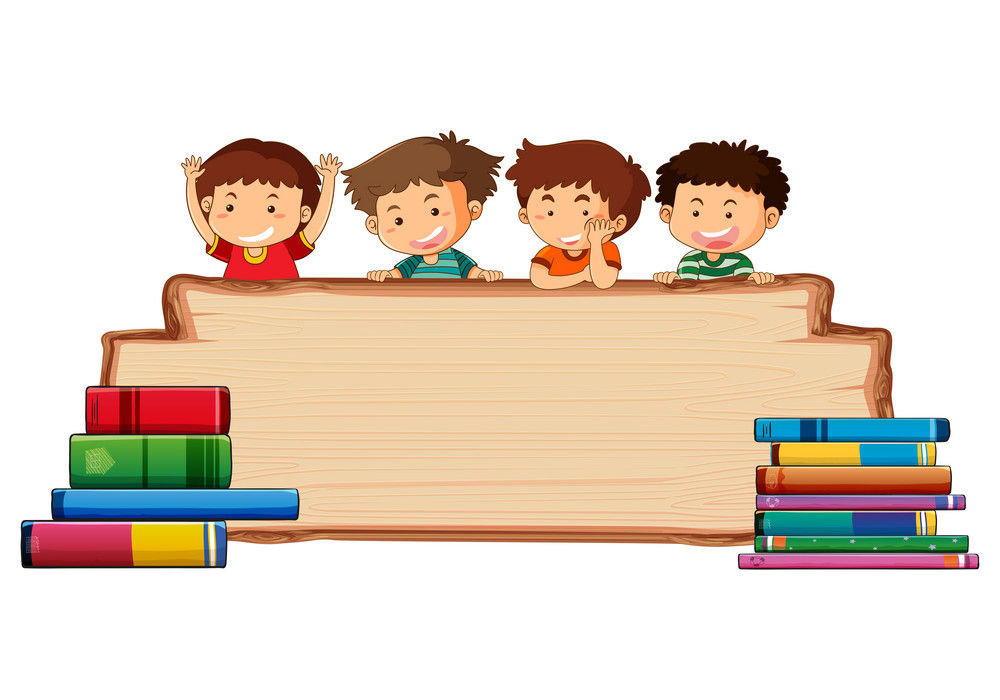 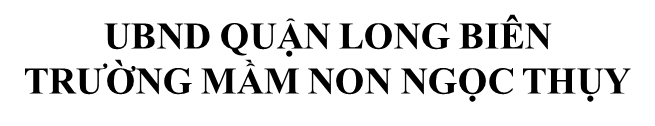 Trß ch¬i
T×m ch÷ c¸i cßn thiÕu
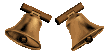 0
1
2
3
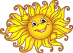 s
x
s
x
s
x
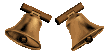 0
1
2
3
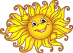 x
s
x
x
s
x
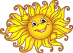 3
0
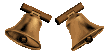 1
2
Bé hãy tìm chữ cái còn thiếu trong dãy sau:
s
x
x
s
x
x
s
s
x
x
s
s
x
x
s
v
x
r
0
1
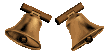 2
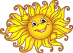 3
x
s
x
s
x
s
x
s
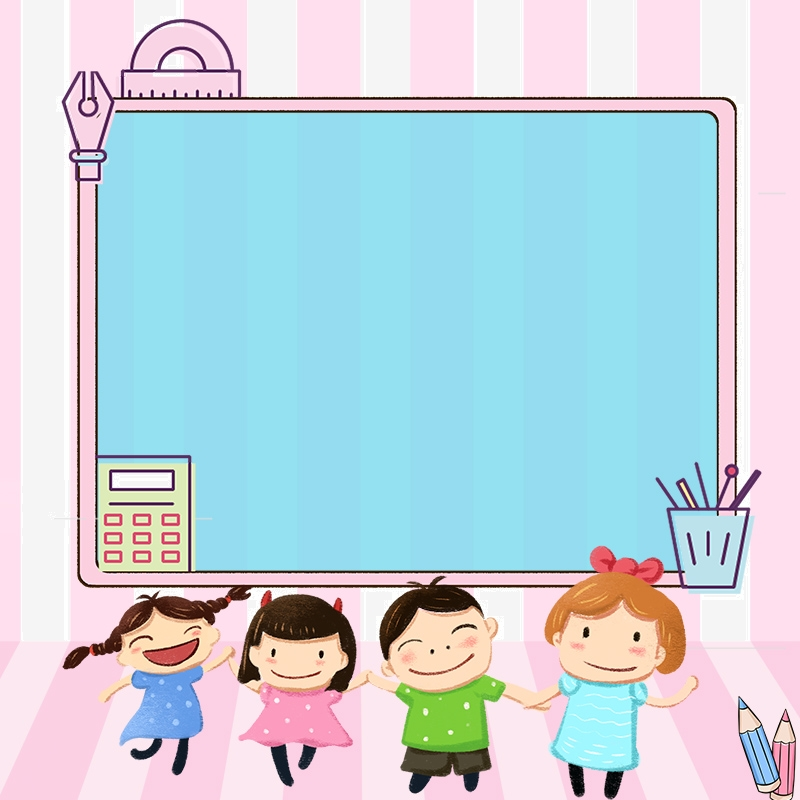 Chúc các con 
luôn chăm ngoan học giỏi